Working With Military Parents
Bonnie L. Dunlop
Bonnie L. Dunlop

Chief of Client Services
Fort Carson, Colorado
719-526-1543
Bonnie.L.Dunlop.civ@mail.mil
, CO
Basic Allowance for Housing (BAH)
Understanding BAH: The Struggle is Real
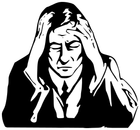 What is BAH and Who Gets it?
BAH is the “Basic Allowance for Housing” 

Chapter 10 §10002(A) of the Joint Travel Regulations (“JTR”) says, “a member on active duty entitled to basic pay is authorized a housing allowance based on the member’s grade, dependency status, and location. Rates are prescribed depending on the member’s grade and whether or not the member has a dependent. The location determines the rate, and whether the allowance is BAH or OHA. The BAH rate is based on median housing costs and is paid independently of a member’s actual housing costs”
What is BAH-Diff? And Why should you care?
JTR §10008(A) defines BAH-Diff as “the difference between the with-and without-dependents BAQ rates as of 31 December 1997 increased by the average pay raise percentage each year”

JTR §10008(B)(1) says, “[i]f a member is assigned to single type Gov’t Qtrs or a single type housing facility under a Uniformed Service’s jurisdiction and is authorized BAH solely by reason of the member’s adequate child support payment, the member is authorized only BAH-DIFF. A member is not authorized BAH-DIFF if the child support payment is less than the member’s applicable pay grade BAH-DIFF amount

JTR §10008(B)(2) states, “[a] member not assigned to Gov’t Qtrs, who is authorized BAH or OHA on behalf of a dependent solely on the basis of child support payment, is authorized a with dependent housing allowance (either BAH or OHA)”
Who Controls BAH?
The Department of Defense sets the BAH rates and eligibility standards

Defense Finance and Accounting Service (DFAS) determines whether servicemembers are eligible for BAH and in what form 

The on-post housing office determines eligibility for on or off-post housing, which can trigger the need for BAH
Understanding the Leave and Earning Statement
Base Pay: Amount paid before deductions

BAS:  Basic Allowance for subsistence.  Enlisted Soldiers are paid for their own meals (should not count in support calculations)

BAH: Basic Allowance for Housing: ***Will change after divorce
Understanding the Leave and Earning Statement
Servicemembers have option of receiving pay bi-weekly or monthly 

Pay date:  When Service Member’s military service began. For example: 970814 means service started August 14, 1997

Grade: Soldier’s rank
Understanding the Leave and Earning Statement
SGLI: Life insurance policy.  Maximum amount: 400k

FSH: Family Separation Housing: FSH may be authorized when a separation results from military orders and not because of personal choices of the member and dependents

FSA: Family Separation Allowance: Compensation for added expenses incurred because of an enforced family separation.
Special and Incentives Pay
Constantly subject to change!!
Assignment Incentive Pay (AIP): Paid to service members for unusual assignment circumstances.  For example: involuntary extended tours in Iraq and Kuwait

Imminent Danger Pay: Paid in combat zones

Military Hardship Duty Pay: Compensation paid when assigned to locations where living conditions substantially below conditions in U.S.

Hazardous Duty Incentive Pay (HDIP): Flying duties such as parachute jumping and flight duties
Servicemembers’ Civil Relief ActSCRA
Sec. 202-A court must stay further proceedings in civil litigation, including any child custody proceeding, where the servicemember’s ability to participate in the litigation, as either the plaintiff or the defendant, is materially affected by absence due to military service 

The Court may (upon its own motion) and shall (upon the application of a SM) stay proceeding for at least 90 days
Who is Protected by SCRA?
All full time active duty personal from all branches

All Reserve personnel when on Active Duty

All Army National Guard and the Air national Guard when called to Active Duty, responding to National Emergency for a period of 30 days in a row
Additional Stays under SCRA
May be granted

If additional stay denied court must appoint counsel to represent the servicemember
Requirements for a Stay
Current military duty materially affect the ability to appear and state a date when servicemember will be able to appear

Servicemember must submit a letter from Commander certifying that leave is not authorized
Adverse Rulings
When a judgment or adverse ruling is sought against a party that has not made an appearance the Judge must determine whether that party is in the military 

Defense Manpower Data Center [Attn: Military Verification] 1600 Wilson Blvd., Suite 400 Arlington, VA 22209-2593 [Telephone 703-696-6762 or -5790/ fax 703-696-4156]
Adverse Rulings
Cannot enter a default judgment against defendant if the defendant is in the military without first appointing an attorney

Failing to follow these rules could result in default judgment being set aside! (military service materially affected defendant and meritorious or legal defense)
Temporary Support (Army Regulation 608-99)
Para. 1-5:  The Army recognizes the transient nature of military duty

Para. 3-6:  The company or battalion
commander will fully investigate every inquiry alleging financial nonsupport on the part of  a soldier and provide complete, accurate, and timely information to the  individual making the inquiry. The commander should seek legal advice 
from the servicing SJA office if in doubt as to the
requirements or application of this regulation
When the Obligation Begins
In the absence of a court order or agreement between the parties, the obligation to provide support begins on the date the parties cease living together in the same dwelling

Note: It is presumed the Soldier is complying with the regulation until a family member complains to the Soldier’s chain of command.  The commander can only order a Soldier to pay once he or she becomes aware of support obligations
Pro-rata Shares
Each family member of the soldier is entitled to a pro-rata share of the BAH RC/T amount using the formula below.
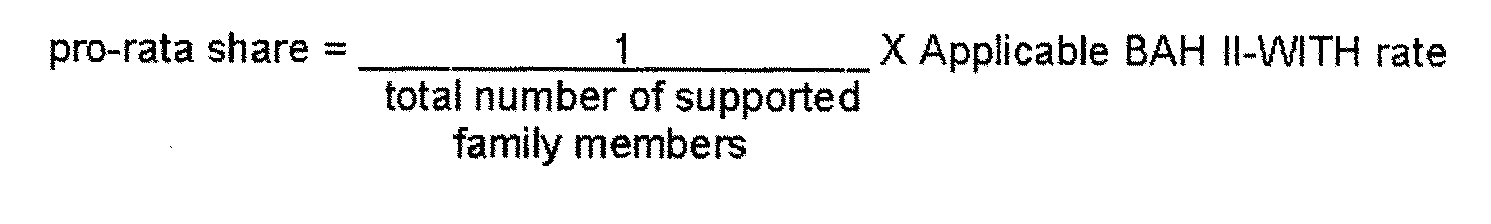 Total family members includes all family members, except: 
	- former spouse (divorced), 
	- present spouse who is on Active Duty (unless required 	by agreement or court order), or
	- family member for whom the Soldier has been 	released from support requirements by commander
BAH RC/T
Income Withholding Orders
Defense Finance and Accounting Service

https://www.dfas.mil/garnishment.html

They will need an order from a court or child support enforcement agency (CSEA) that directs the government to pay monies for support or alimony

“Child support” includes court costs, administrative fees and attorneys fees and can be withheld if order directs it
Income Withholding Orders				Limits
50 percent of disposable earnings if: obligor has other dependents and no arrearage

55 percent if: dependents + arrearage

60 percent if: no dependents and no arrearage

65 percent if: no dependents + arrearage
Military Specific Issues
Questions - Comments - Issues